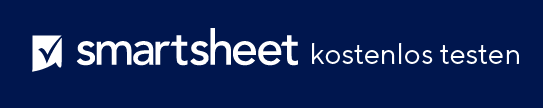 Beispielvorlage für die grundlegende Strategieplanung
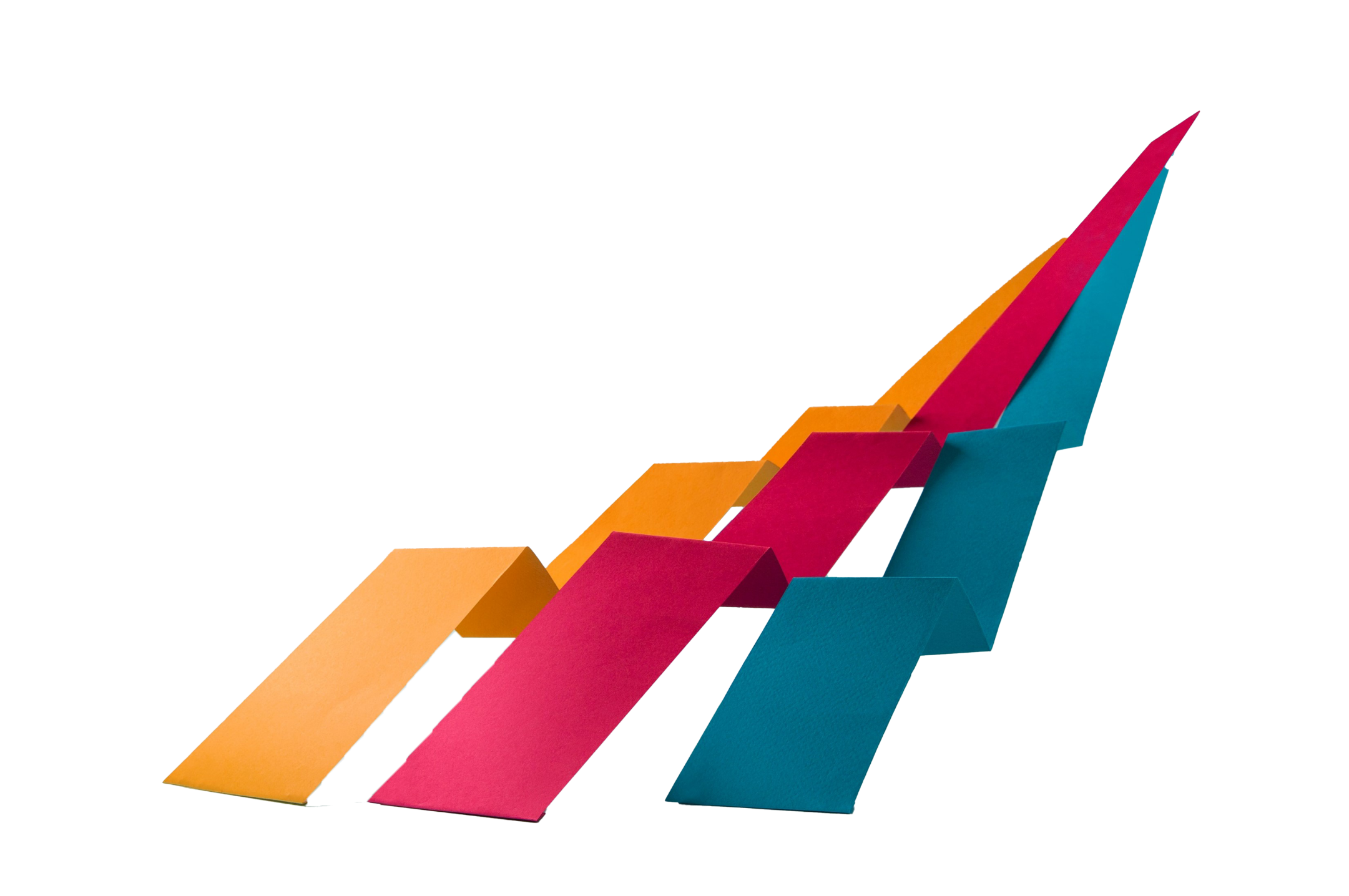 Dieser Strategieplan für Positive Charge bietet eine Roadmap für die Verwirklichung der Unternehmensvision, durch Innovation, strategische Expansion und Fokus auf die Bedürfnisse der Kund*innen zu einem führenden Anbieter in der EV-Ladebranche zu werden.